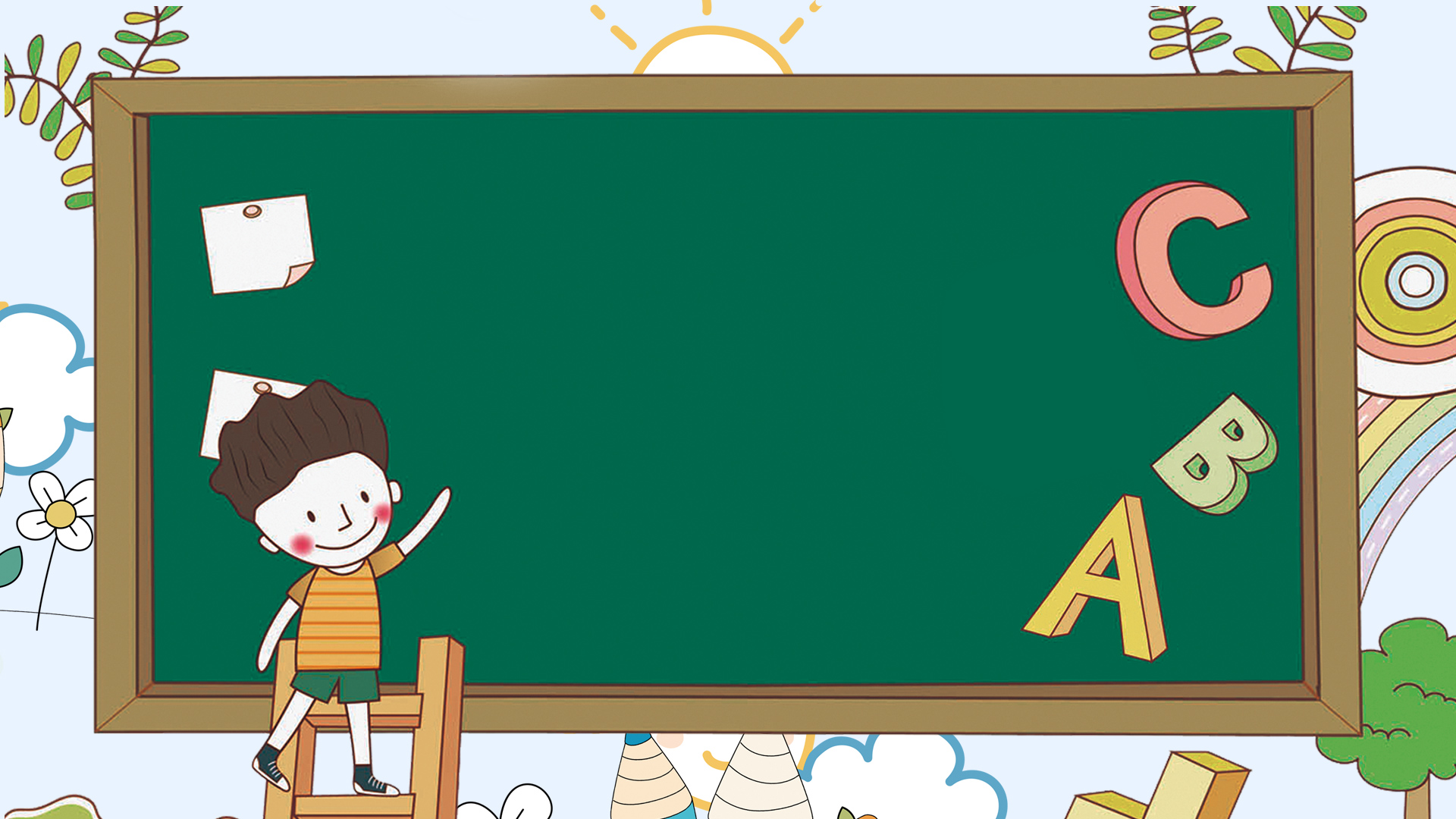 Đọc mở rộng
(Tiết 6)
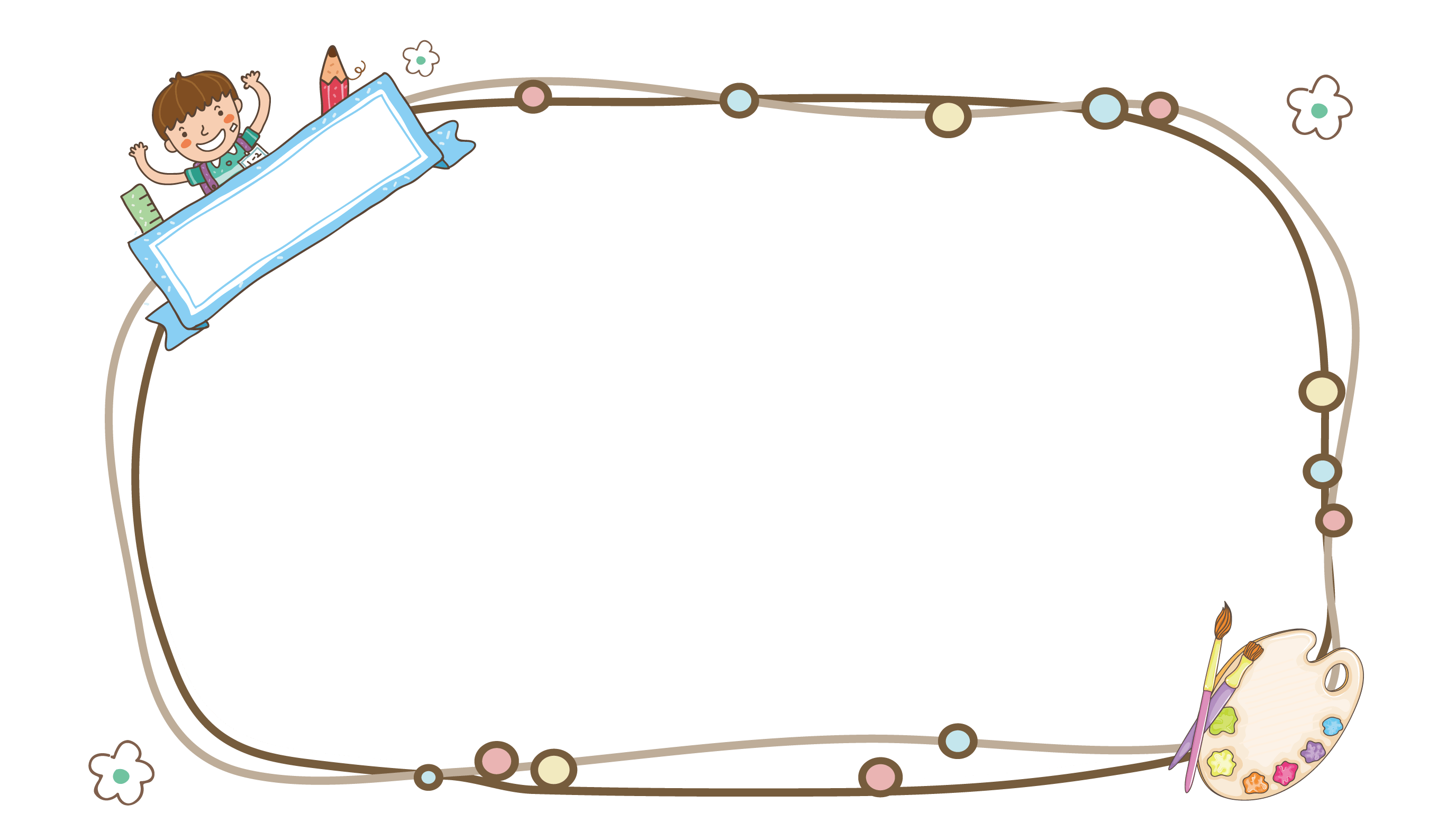 Tìm đọc một bài thơ, câu chuyện về tình cảm của ông bà và cháu.
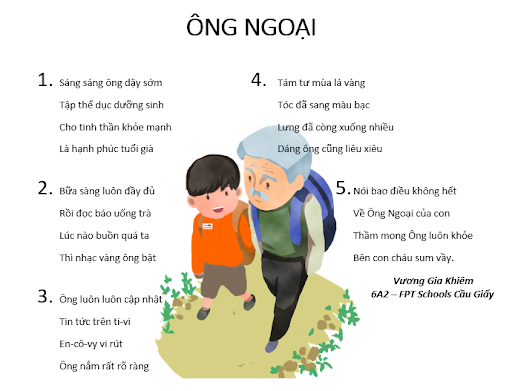 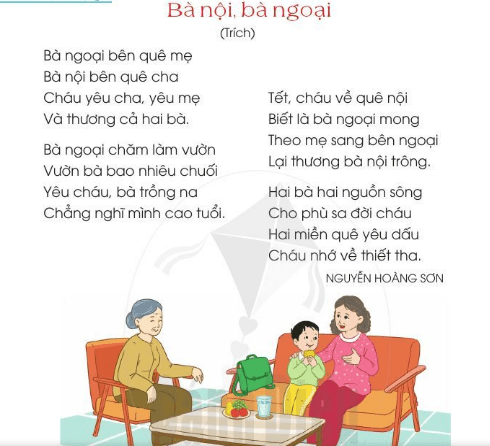 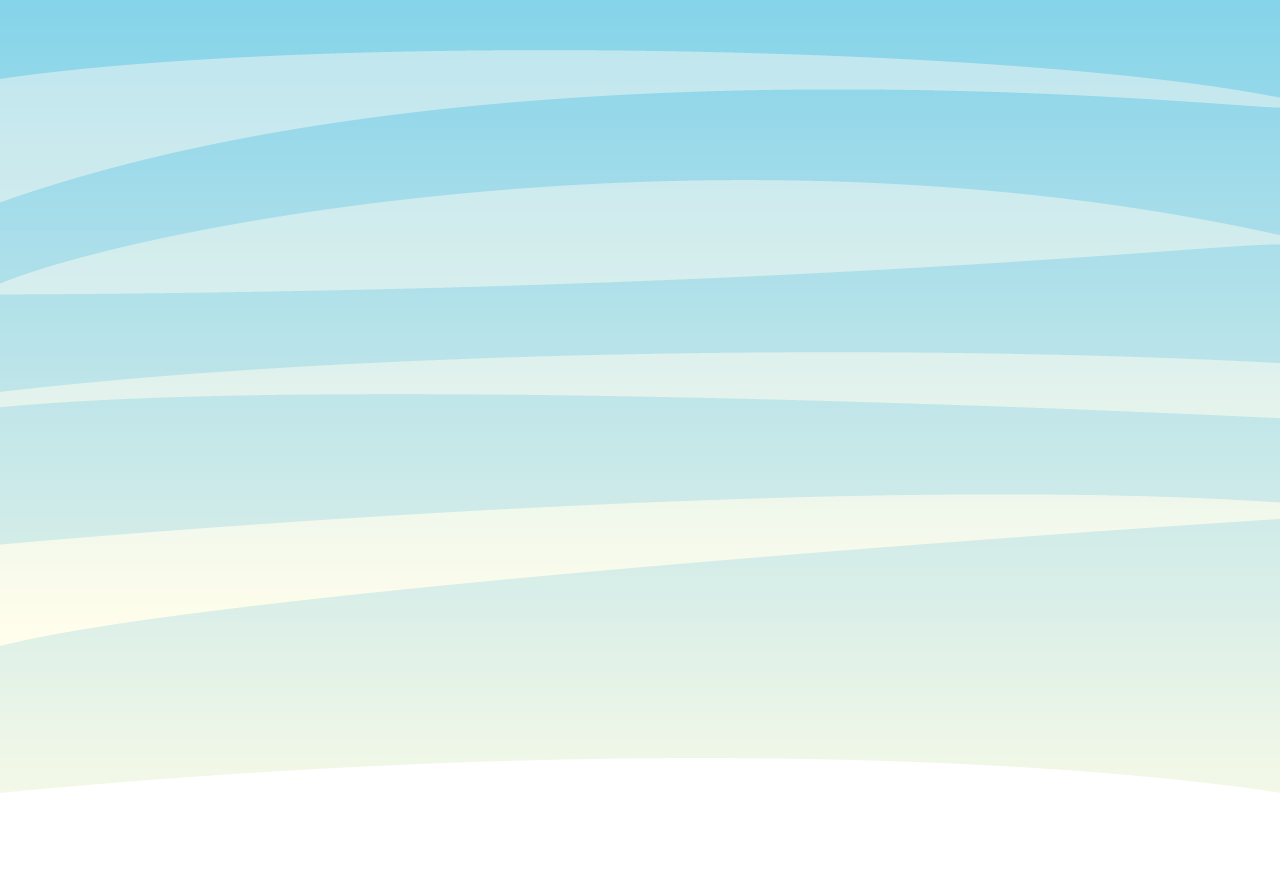 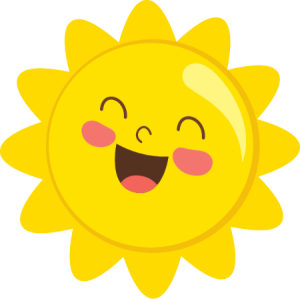 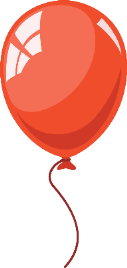 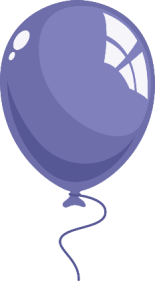 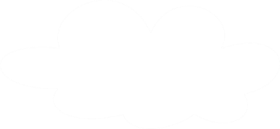 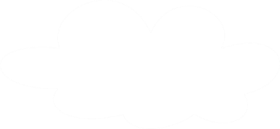 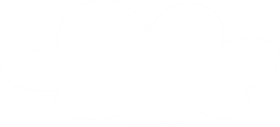 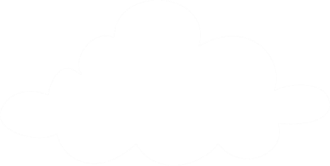 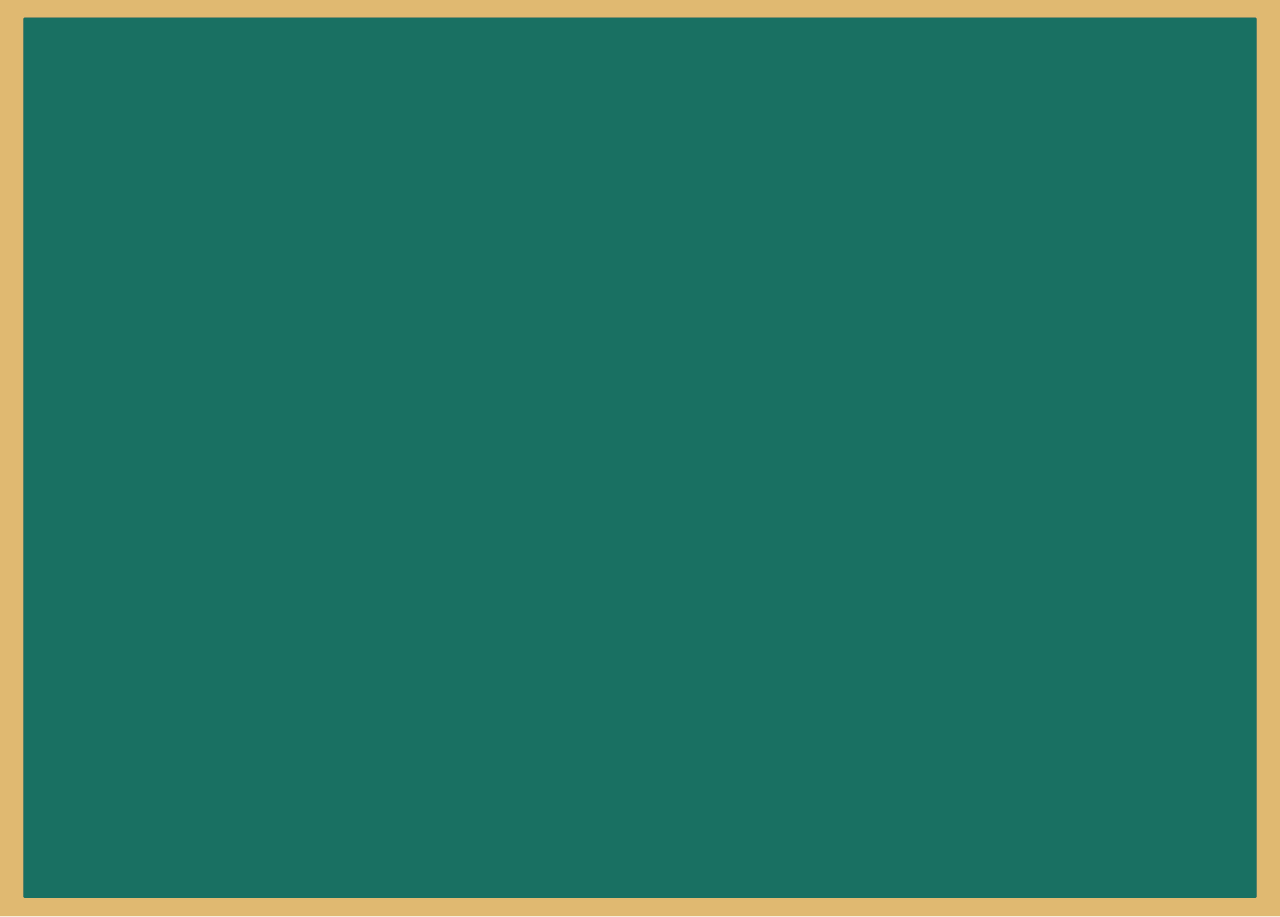 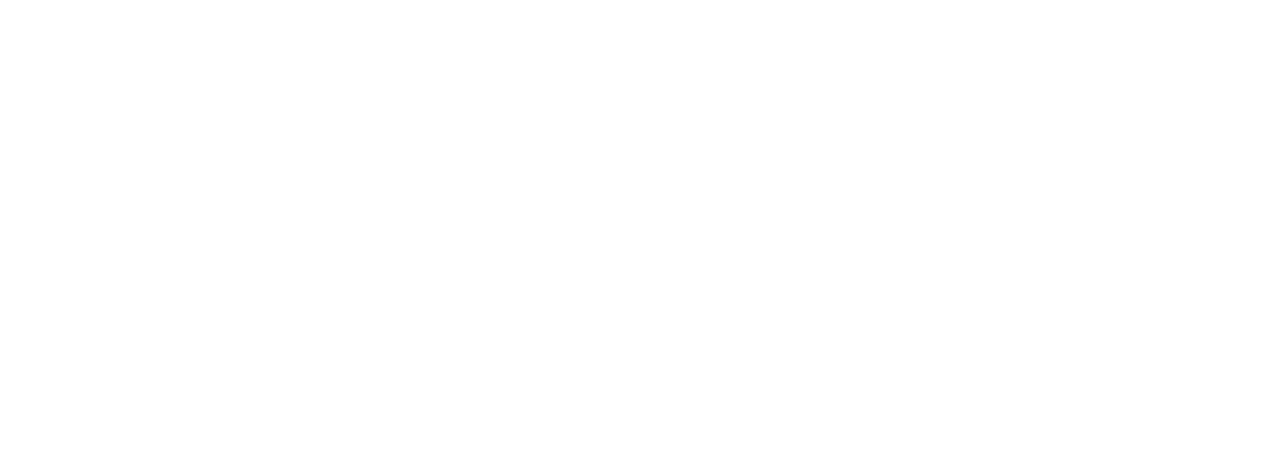 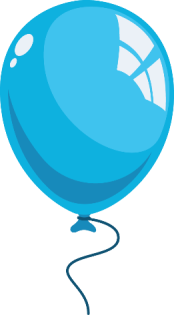 Chi tiết nào trong bài thơ em 
thích nhất?
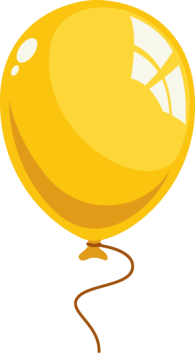 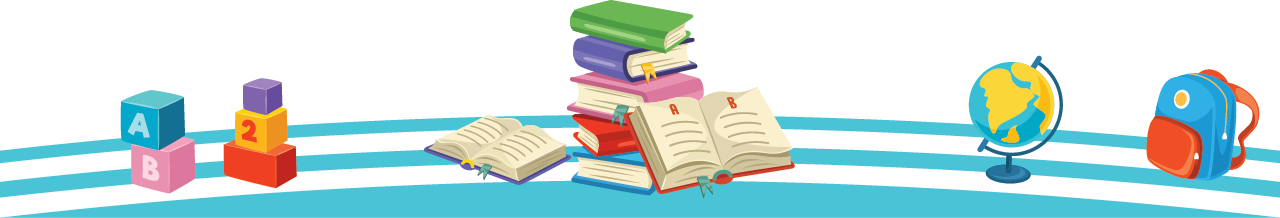 [Speaker Notes: Bài giảng thiết kế bởi: Hương Thảo - tranthao121004@gmail.com]
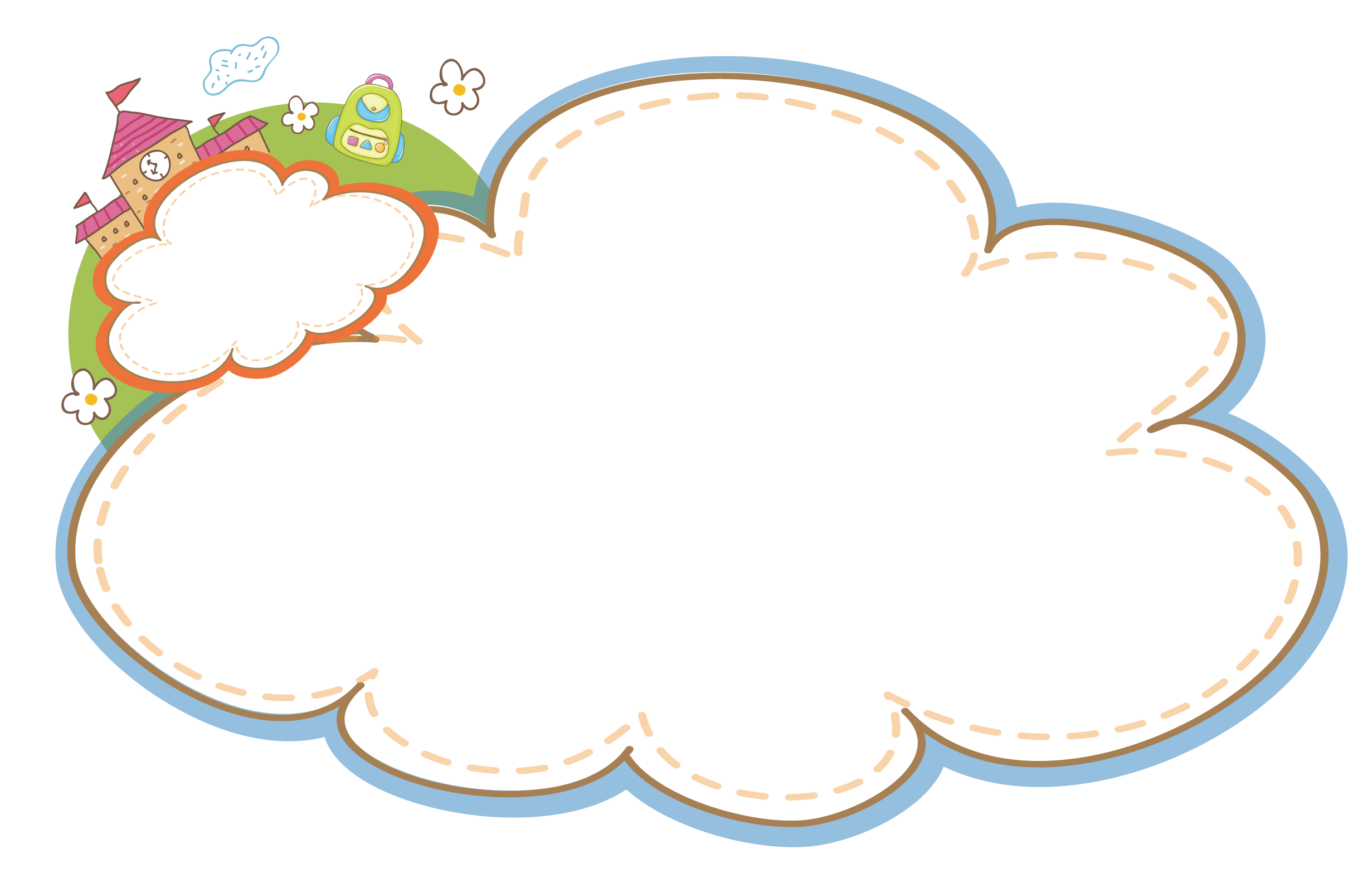 Thi đọc trước lớp
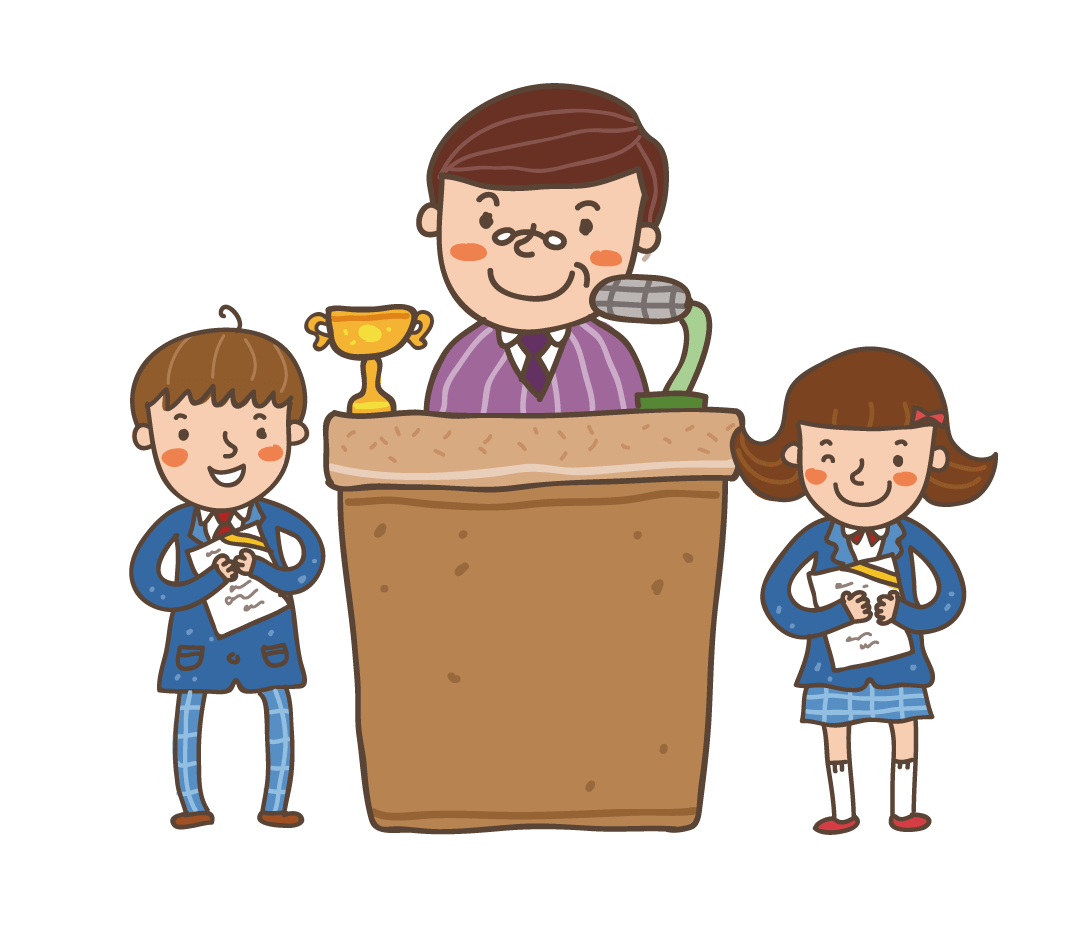 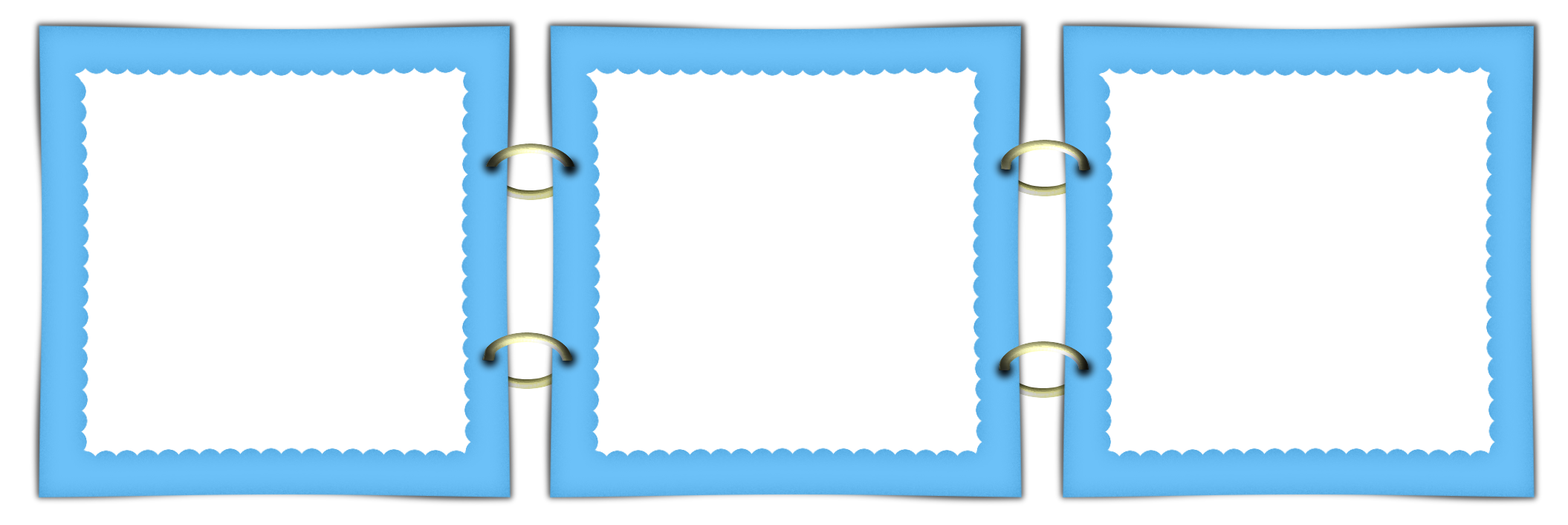 Tên bài thơ / câu chuyện
Tên tác giả
Chi tiết em thích
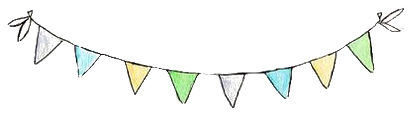 Viết vào phiếu đọc sách những điều em đã chia sẻ
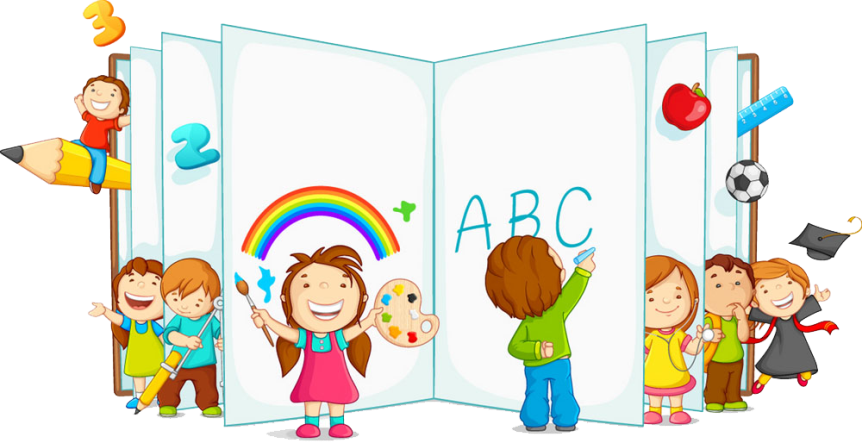